Муниципальное бюджетное образовательное учреждение дополнительного образования детей
«Дом детского творчества №3» г. Иркутска
Развитие чистоты интонации в пении детей
Художественно-эстетическя направленность
Вокальная студия «Голос»
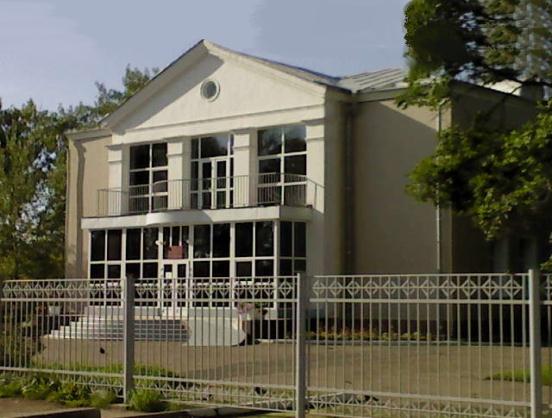 методическая разработка
Автор-составитель: 
Дроздова Е.В., педагог до
Иркутск, 2015
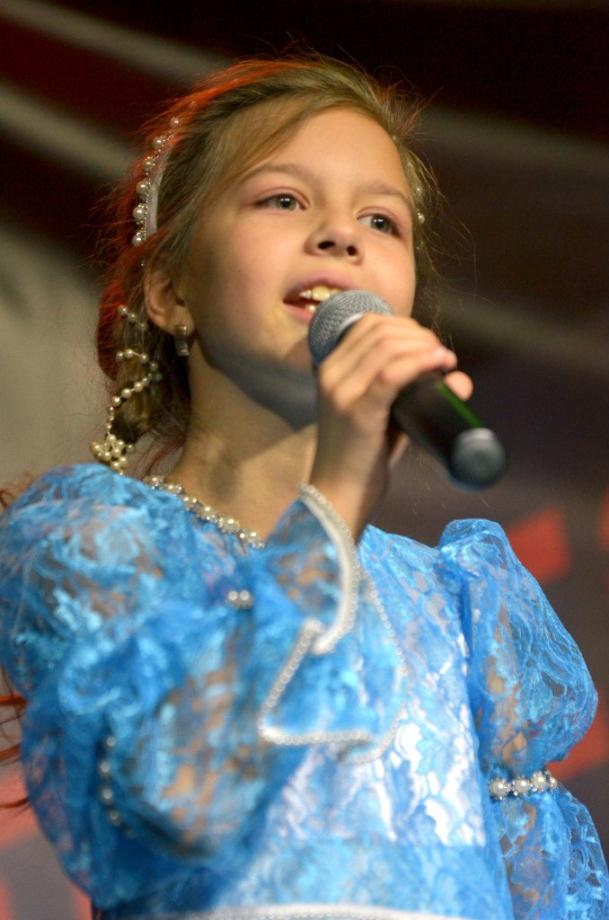 При обучении детей пению
необходимо добиваться
правильной передачи 
мелодии песни.
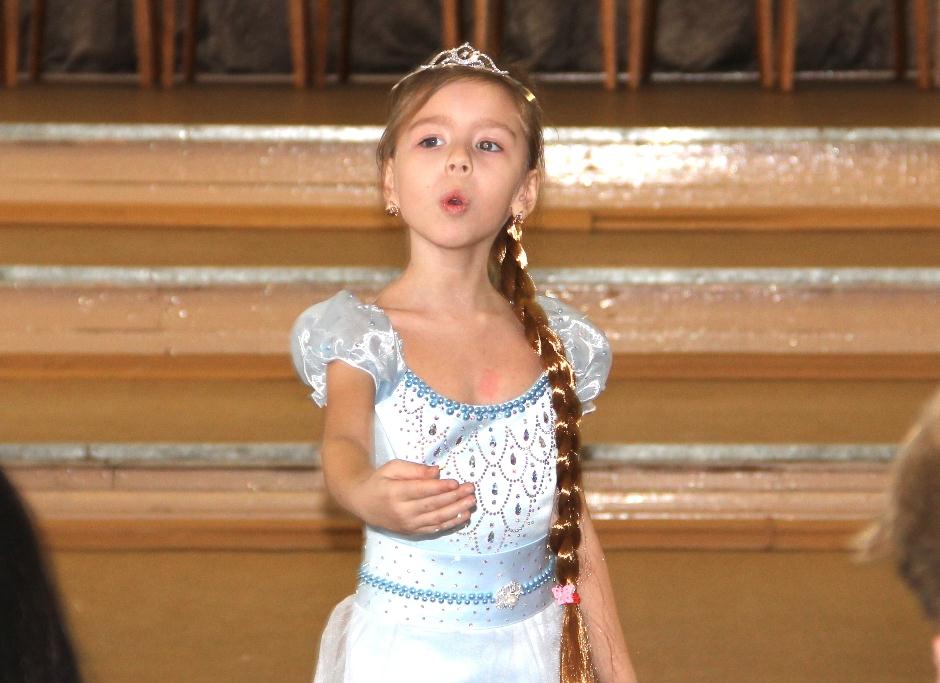 Когда дети правильно 
передают мелодию, возрастает воспитывающее влияние пения.
Интонация – самая малая смысловая ячейка в музыке, образуемая последовательностью звуков.

    Интонация  исполнительская – передача высоты звуков при исполнении.

    Точное  интонирование  или  чистая  интонация – верная передача высоты музыкальных звуков.
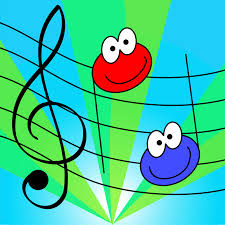 Проблема навыка чистого интонирования – одна из важнейших проблем вокальной педагогики.

  Актуальность:

Снижение культурных запросов современного общества

распространение низкопробной поп-культуры

появление большого числа непрофессиональных педагогов

 недооценка роли формирования певческих навыков,
ведущих к развитию чистоты певческой интонации,
к становлению певческого аппарата

порча детских голосов
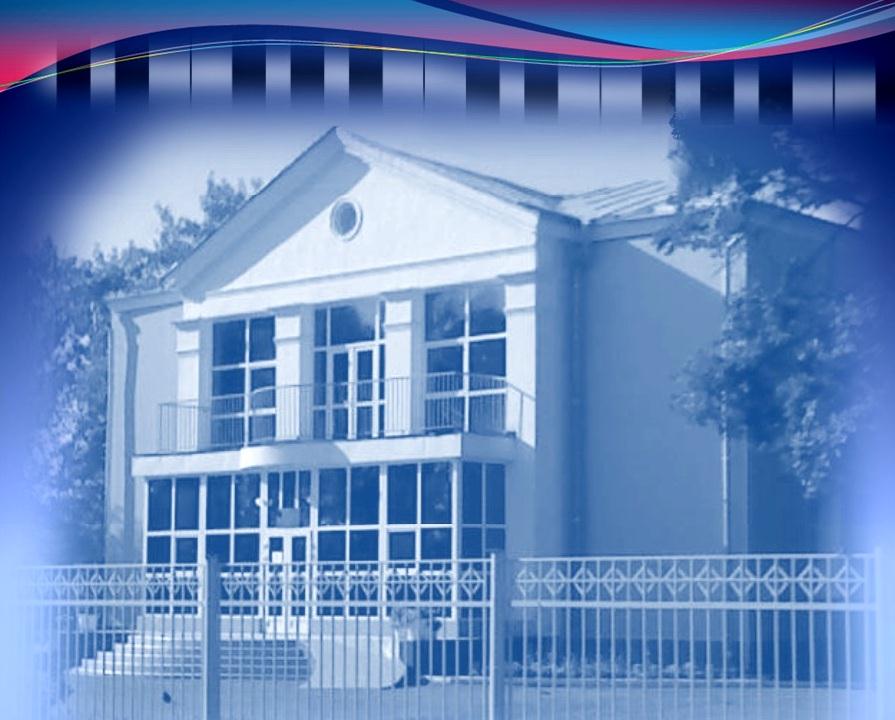 Правильное звукообразование, дыхание, дикция
Чистота певческой интонации
Активная работа артикуляционного аппарата
Сохранение правильного певческого звучания
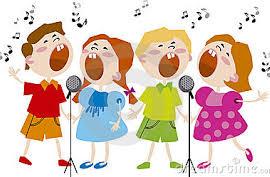 Цель: развитие чистоты интонации в пении детей 

Задачи:
образовательные:
обучить правильному звукообразованию, дыханию и дикции;
обучить навыку правильного певческого звучания;
обучить правильному формированию гласных;

развивающие:
развить певческое дыхание;
развить артикуляционный аппарат;
развить эмоциональную отзывчивость на музыку;
сформировать навыки осмысленного и выразительного исполнения вокальных упражнений и муз. произведений.

воспитательные:
 воспитать бережное отношение к своему голосу;
 способствовать формированию эстетического вкуса;
 повысить общий культурный уровень обучающихся.
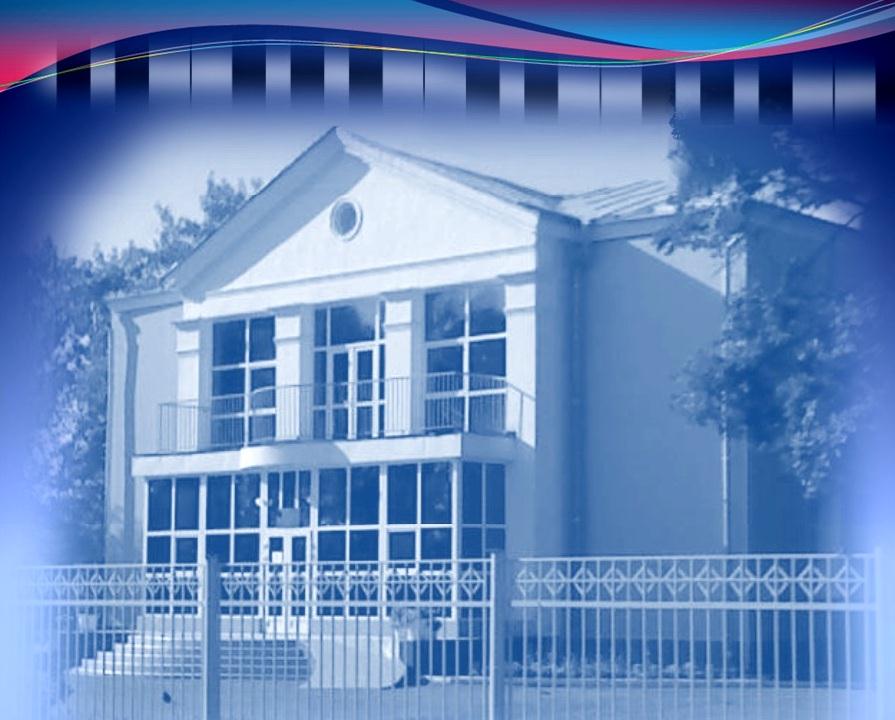 Развитие чистоты певческой интонации
Формирование голосового аппарата:
развитие музыкальных способностей
развитие профессиональ-ных певческих навыков
МОНИТОРИНГ РАЗВИТИЯ ЧИСТОТЫ ИНТОНАЦИИ 
В ПЕНИИ ДЕТЕЙ __ ГОДА ОБУЧЕНИЯ
Для 1го полугодия: 
Слева: данные на сентябрь 201_ ; справа: данные на декабрь 201_ .

Для 2го полугодия: 
Слева: данные на декабрь 201_ ; справа: данные на май 201_ .
           Пример:
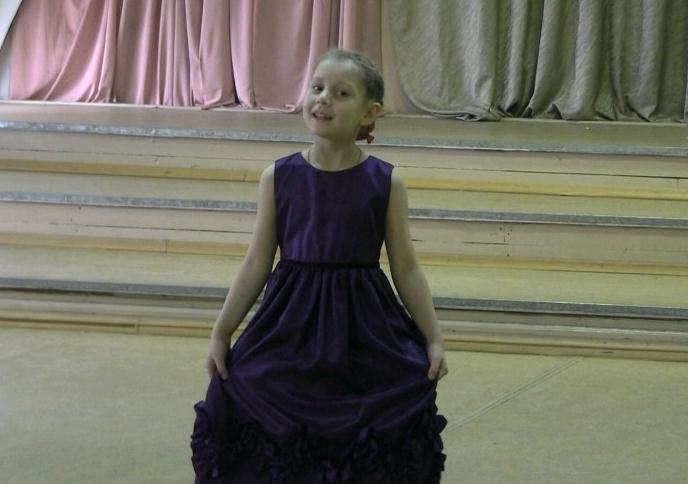 Отсутствие чистоты интонирования не указывает на неспособность
    к пению.
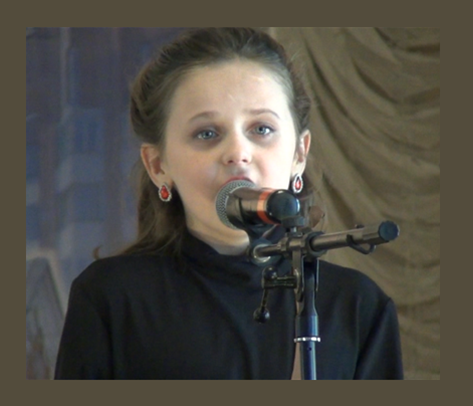 Способность чистоты интонирования может быть развита как и остальные музыкальные способности.
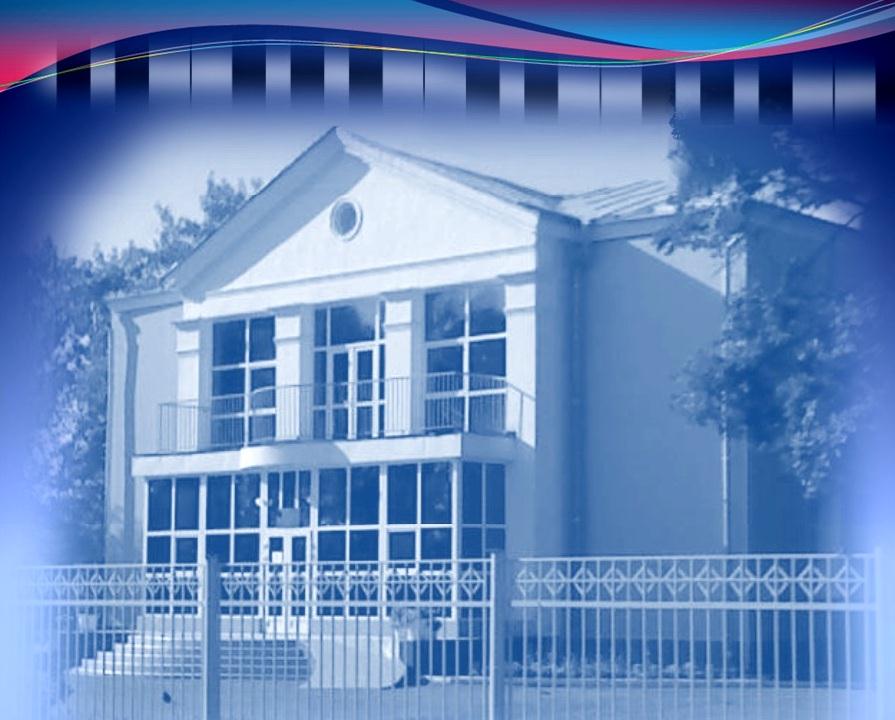 Литература
Ветлугина Н.А. Музыкальный букварь. - М.: Музыка, 1973.
Дзержинская И.Л. Музыкальное воспитание младших школьников. М.: Просвещение, 1985.
Клюева Е. В, Шадрина М.Г. Теоретико-методические аспекты формирования музыкальности дошкольников в пении. Худ. Образование в России, Арзамас, 2002.
Метлов Н.А. Музыка - детям. - М.: Просвещение, 1985.
Михайлова М.А. Развитие музыкальных способностей детей. - Ярославль: Академия развития, 1997.
Радынова О. Дошкольный возраст - задачи музыкального воспитания. - Дошкольное воспитание, 1994, № 2, стр.24 - 30.
Развитие   чистоты   интонации   в  пении   дошкольников.   А.  Д.  Войнова. Москва – 1960.
Учите детей петь / под ред. Т.М. Орловой, С.И. Бекина. - М.: Просвещение, 1978.
Школяр Л. Ребенок в музыке и музыка в ребенке. - Дошкольное воспитание, 1992, стр.39.
С п а с и б о   з а в н и м а н и е !
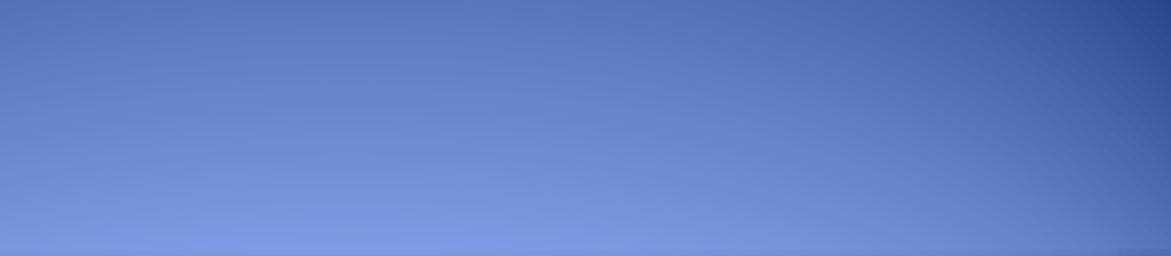 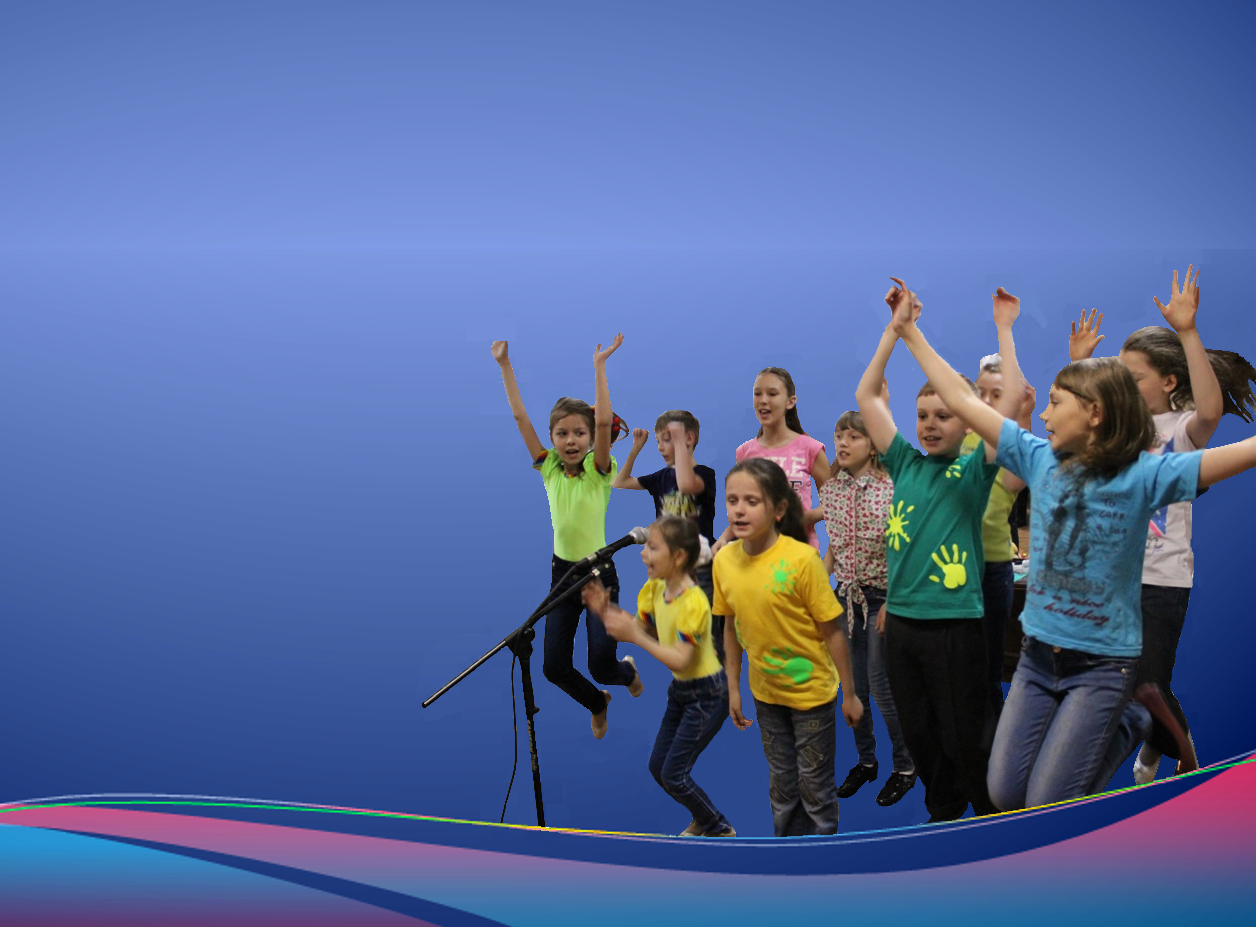